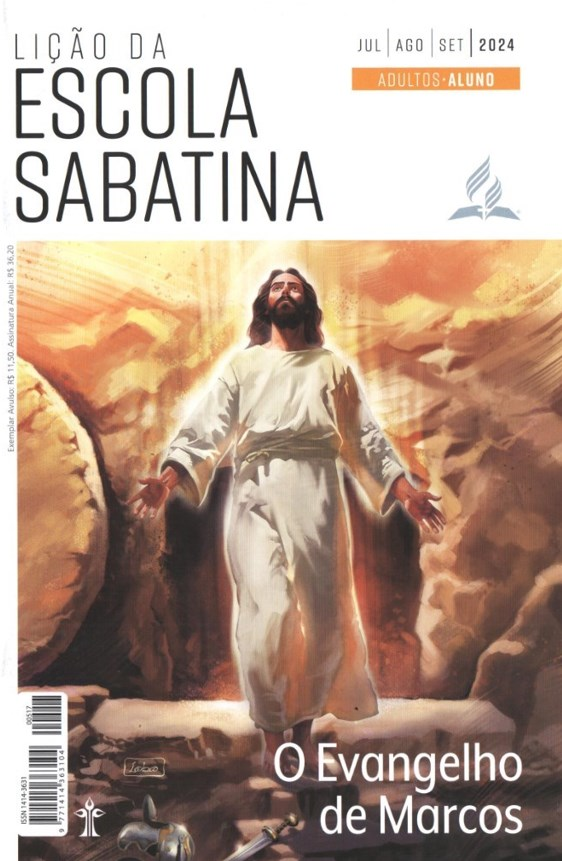 Julgado e crucificado
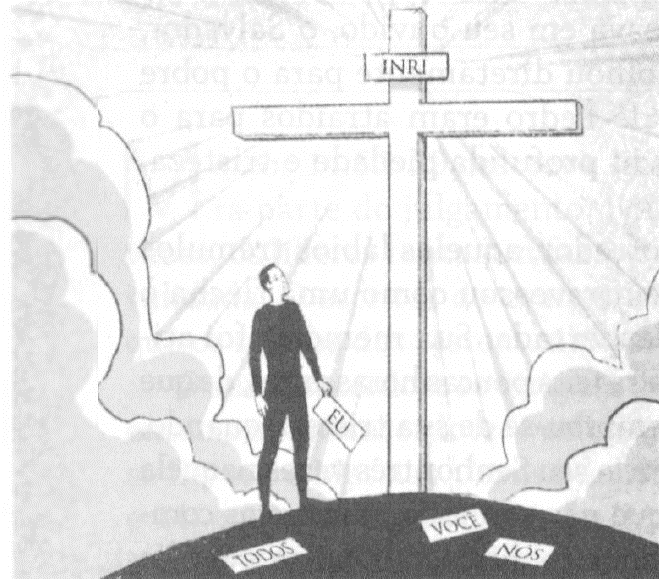 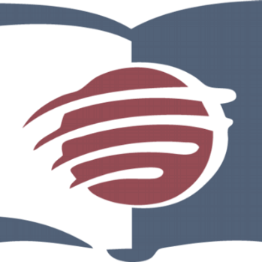 LIÇÃO 12
VERSO PARA MEMORIZAR: "Por volta das três horas da tarde, Jesus bradou em alta voz: ‘Eloí, Eloí, lamá  sabactâni?', que significa: 'Meu Deus! Meu Deus! Por que Me abandonaste?'" (Mc 15:34, NVI).
12
LEITURAS DA SEMANA: Mc 15; Lc 13:1; SI 22:18; Jo 20:24-29; Jo 1:1-3; Dn 9:24-27
design Neemias Lima
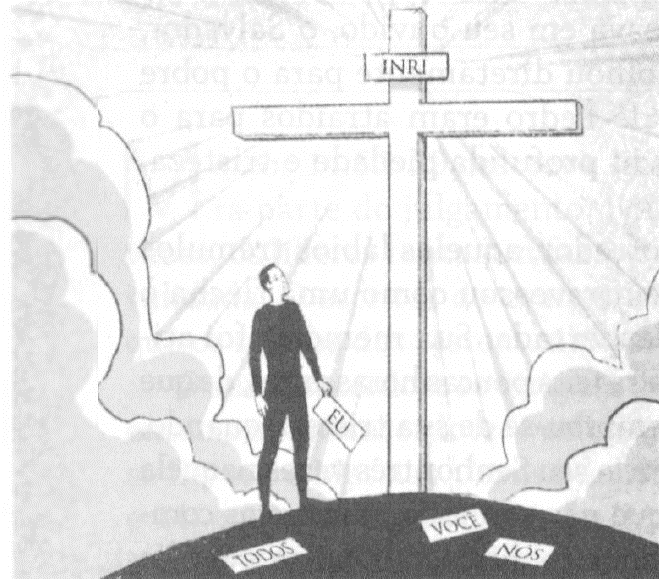 INTRODUÇÃO
Sábado
LIÇÃO 12
Marcos 15 é o centro da narrativa da Paixão. Apresenta o julgamento
de Jesus, Sua condenação, a zombaria dos soldados, Sua crucifixão,
Sua morte e Seu sepultamento. Os acontecimentos desse capítulo apresentados com detalhes nítidos e cristalinos, provavelmente porque o autor deixou os fatos falarem por si mesmos. Ao longo desse capítulo, a ironia desempenha um papel importante. Por isso, é bastante útil ter uma definição clara do que é ironia.
A ironia geralmente contém três componentes: 1) dois níveis de significado; 2) os dois níveis estão em conflito ou contrastam entre si; e 3) alguém não vê a ironia, não percebe o que está acontecendo e não sabe que sofrerá as consequências.
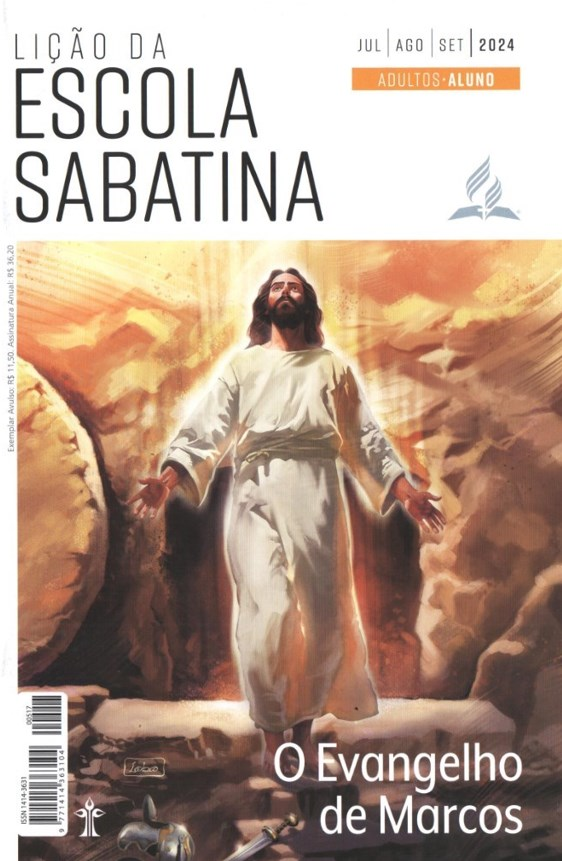 LEITURAS DA SEMANA: Mc 14; Jo 12:4-6; Rm 8:28; Êx 24:8; Jr 31:31-34; Zc 13:7
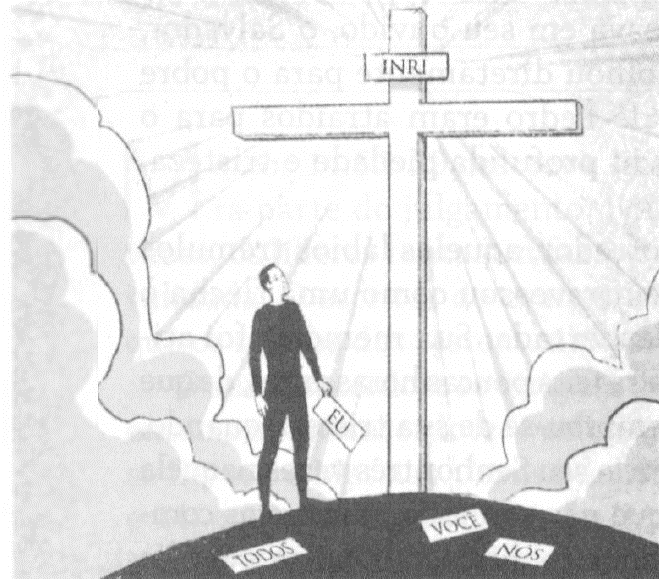 Você é o rei dos judeus?
Domingo
PERGUNTAS:
LIÇÃO 12
1. Quais tipos de situações irônicas ocorrem nessa passagem? Mc 15:1-15












O que pode impedi-lo de seguir a multidão quando a pressão para fazer isso é grande?
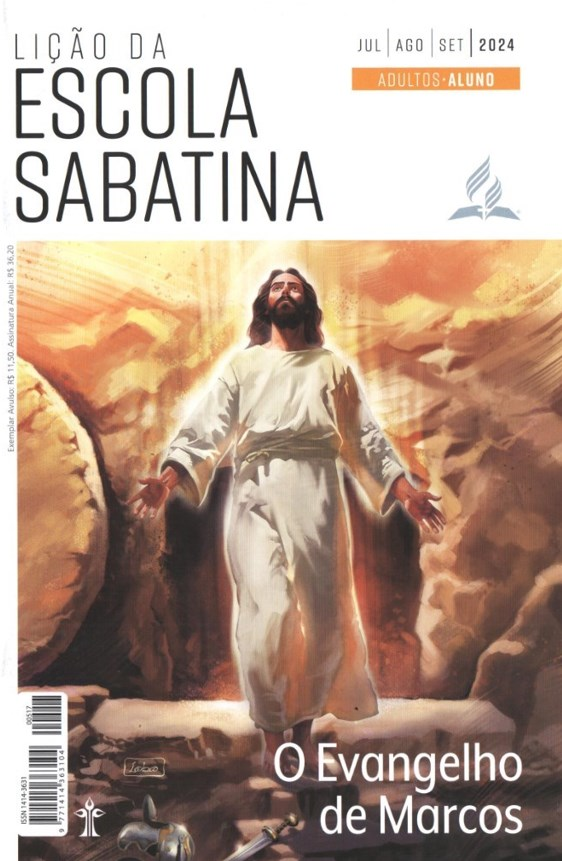 LEITURAS DA SEMANA: Mc 14; Jo 12:4-6; Rm 8:28; Êx 24:8; Jr 31:31-34; Zc 13:7
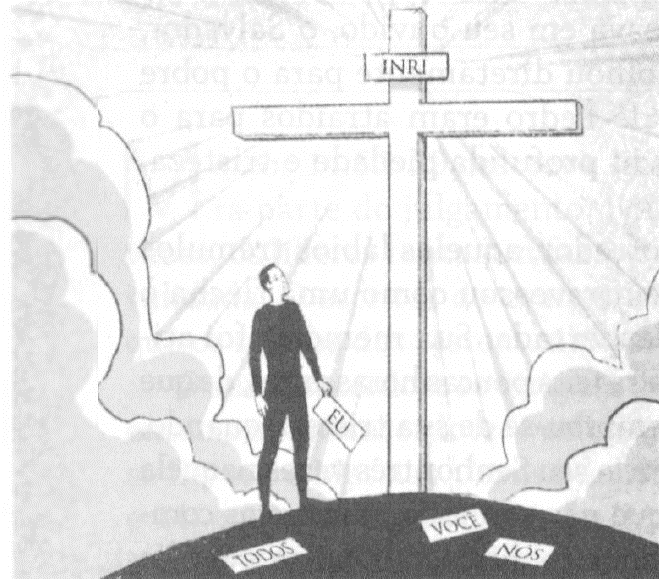 Você é o rei dos judeus?
Domingo
COMENTÁRIOS:
LIÇÃO 12
Marcos 15:6 menciona o costume de libertar um prisioneiro na Páscoa. Pilatos perguntou se a multidão queria que ele libertasse o “rei dos judeus” (Mc 15:9) e, embora possa ter dito isso de forma irônica, a ironia estava atuando contra ele.
Marcos 15:9 e 10 é um exemplo de percepção e, ao mesmo tempo, de ausência de percepção. Pilatos percebeu que os líderes haviam entregado Jesus por inveja, mas não percebeu que, 'ao questionar a multidão, estava fazendo o jogo dos líderes. Eles agitaram a multidão e gritaram para que Jesus fosse crucificado. Pilatos recuou. A crucifixão era uma forma terrível de morte, especialmente para alguém considerado inocente. E dolorosamente irônico que um governador pagão quisesse libertar o Messias, enquanto os líderes religiosos desejassem que Ele fosse crucificado.
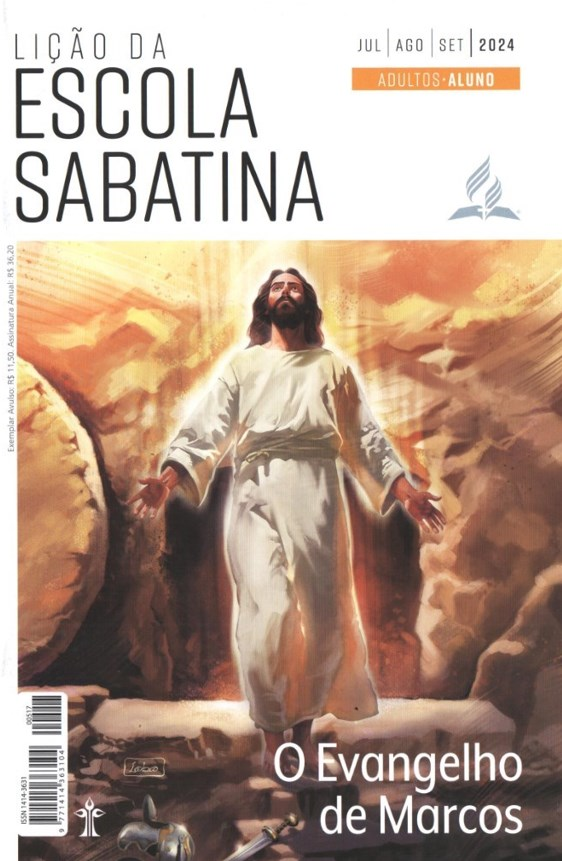 LEITURAS DA SEMANA: Mc 14; Jo 12:4-6; Rm 8:28; Êx 24:8; Jr 31:31-34; Zc 13:7
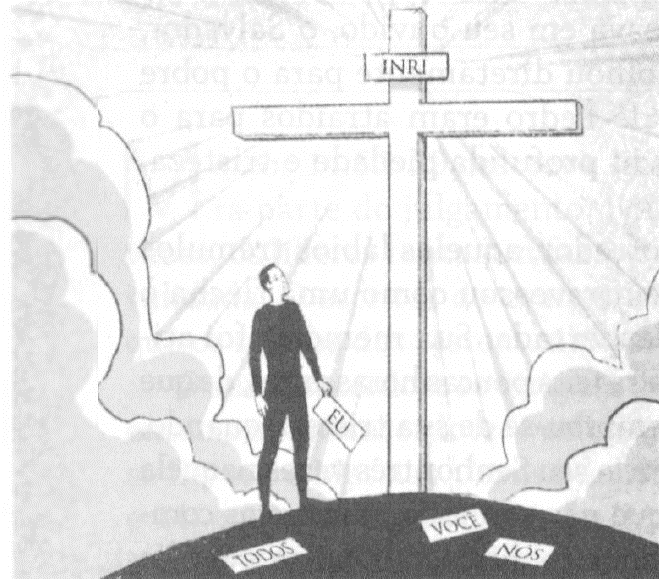 Salve, rei dos judeus!
Segunda
PERGUNTAS:
LIÇÃO 12
2. O que os soldados fizeram a Jesus? Isso é relevante? Mc 15:15-20












Aqueles homens não sabiam o que faziam. A ignorância os desculpará no dia do juízo?
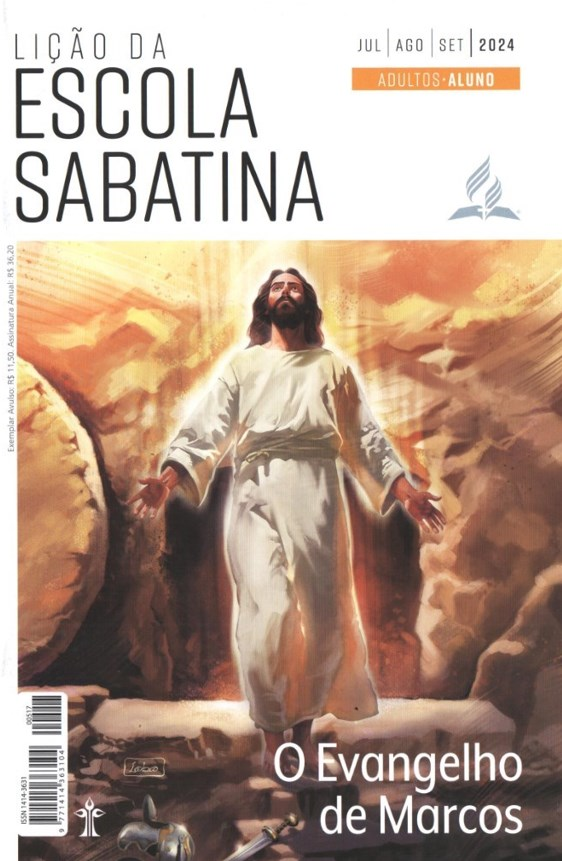 LEITURAS DA SEMANA: Mc 14; Jo 12:4-6; Rm 8:28; Êx 24:8; Jr 31:31-34; Zc 13:7
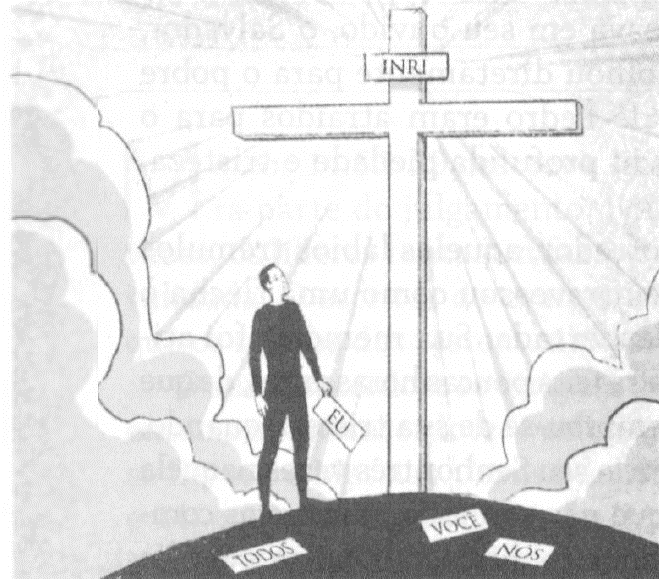 Salve, rei dos judeus!
Segunda
COMENTÁRIOS:
LIÇÃO 12
Os soldados zombaram de Jesus batendo em Sua cabeça com um caniço, cuspindo Nele e pondo-se de joelhos em falsa homenagem. Essas três ações são expressas no original grego com o tempo verbal imperfeito. Nesse cenário, esse tempo expressa a ideia de ação repetitiva, ou seja, eles continuavam a espancá-Lo, a cuspir Nele e a ajoelhar-se em falsa homenagem. Jesus suportou tudo em silêncio.
No padrão típico de execução romana por crucifixão, era exigido que o condenado carregasse a cruz despido até o local da execução. O objetivo, mais uma vez, era humilhar e envergonhar completamente a pessoa diante da comunidade.
Os judeus, no entanto, abominavam a nudez pública. Marcos 15:20 observa que os soldados removeram o manto púrpura e colocaram as próprias roupas de Jesus em volta Dele. Assim, aparentemente essa foi uma concessão que os romanos fizeram aos judeus naquele momento e local.
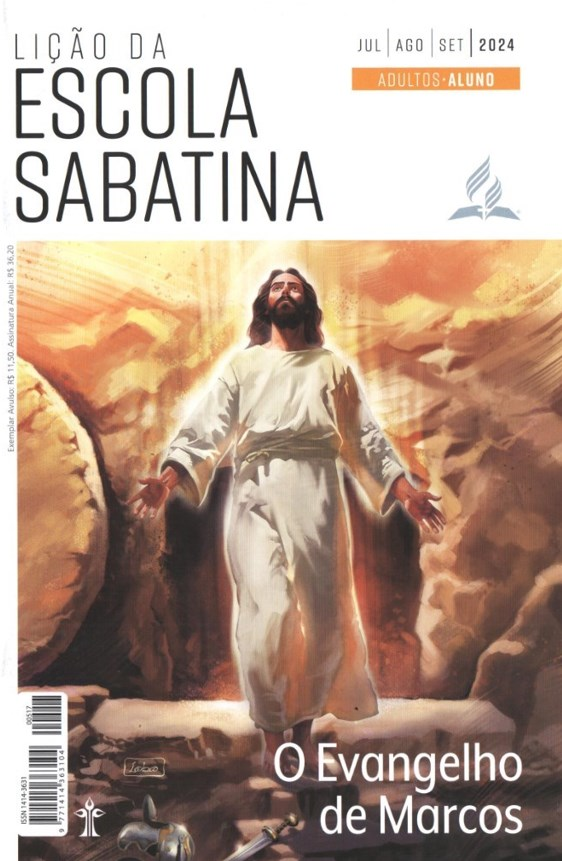 LEITURAS DA SEMANA: Mc 14; Jo 12:4-6; Rm 8:28; Êx 24:8; Jr 31:31-34; Zc 13:7
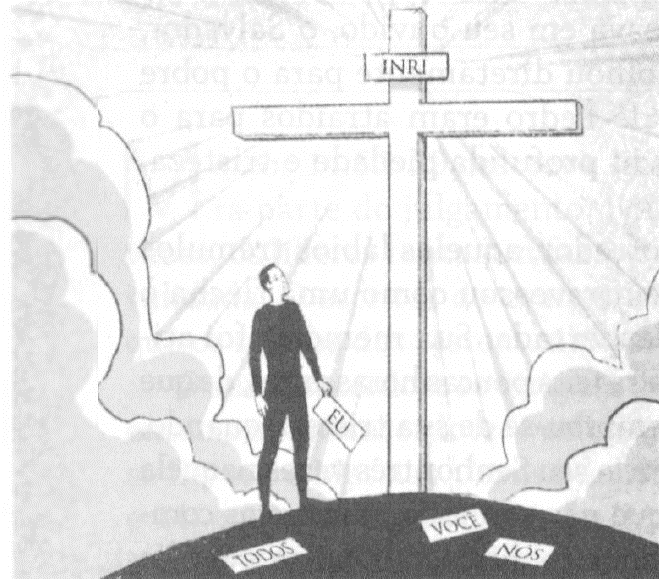 Crucifixão
Terça
PERGUNTAS:
LIÇÃO 12
3. Que ironia terrível e dolorosa ocorre nessa passagem? Mc 15:21-38
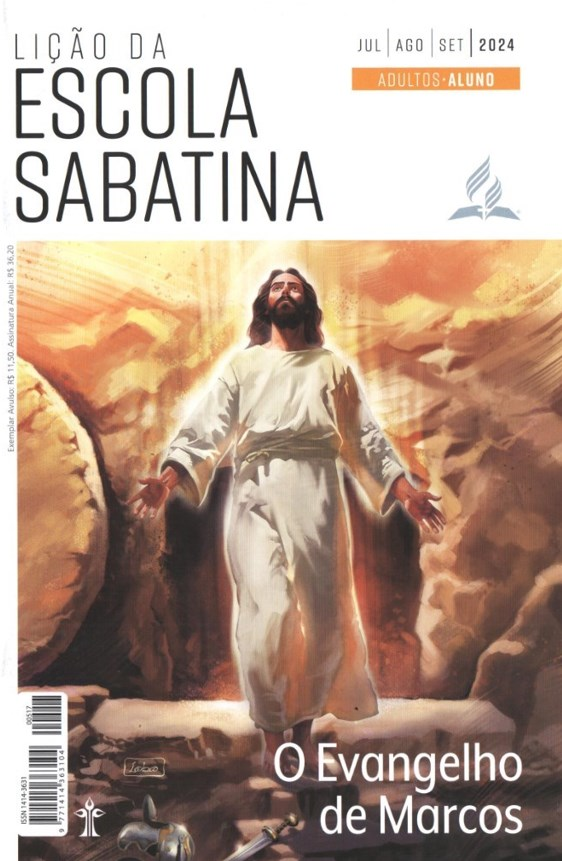 LEITURAS DA SEMANA: Mc 14; Jo 12:4-6; Rm 8:28; Êx 24:8; Jr 31:31-34; Zc 13:7
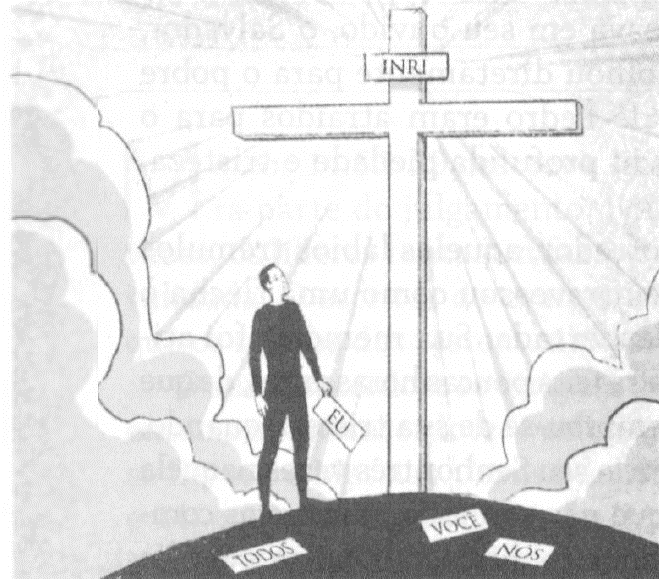 Crucifixão
Terça
COMENTÁRIOS:
LIÇÃO 12
Jesus foi zombado e humilhado na crucifixão. Marcos destaca o “tema do segredo e da revelação”. Jesus pedia silêncio a respeito de quem Ele era. Por isso, títulos cristológicos como “Senhor”, “Filho de Deus” e “Cristo” não ocorrem com frequência na narrativa. Isso muda na cruz. Jesus não podia mais Se manter escondido. Ironicamente, foram os líderes religiosos que usaram esses títulos para zombar de Jesus. Aqueles homens estavam condenando a si próprios!
Em Marcos 15:31, os líderes disseram: “Salvou os outros, a Si mesmo não pode salvar.” Insinuando que Jesus estivesse desamparado na cruz, eles indicaram que Ele havia ajudado outras pessoas (o verbo grego significa “salvar”, “curar” e “resgatar”). Ironicamente, eles estavam admitindo que Jesus era o Salvador. E mais: a razão pela qual Ele não pôde, ou não quis, salvar-Se era que, na cruz, Ele salvou os outros.
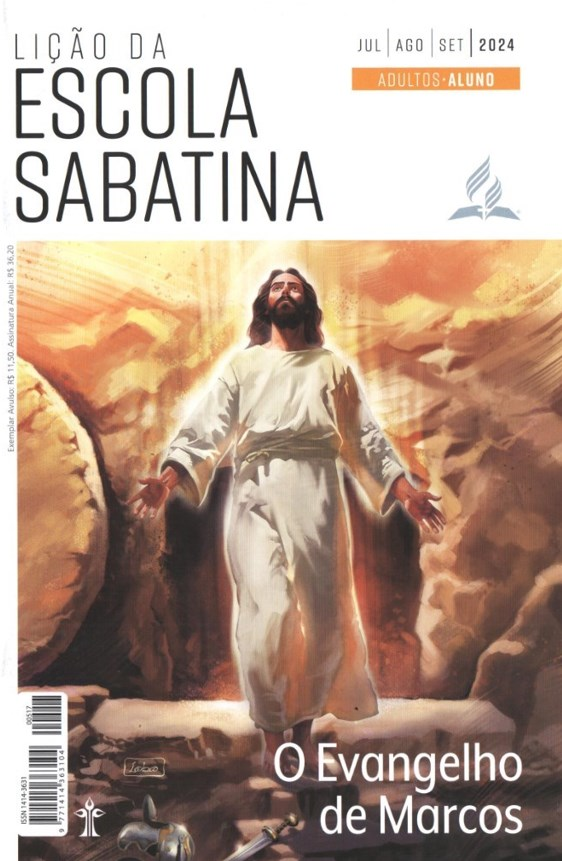 LEITURAS DA SEMANA: Mc 14; Jo 12:4-6; Rm 8:28; Êx 24:8; Jr 31:31-34; Zc 13:7
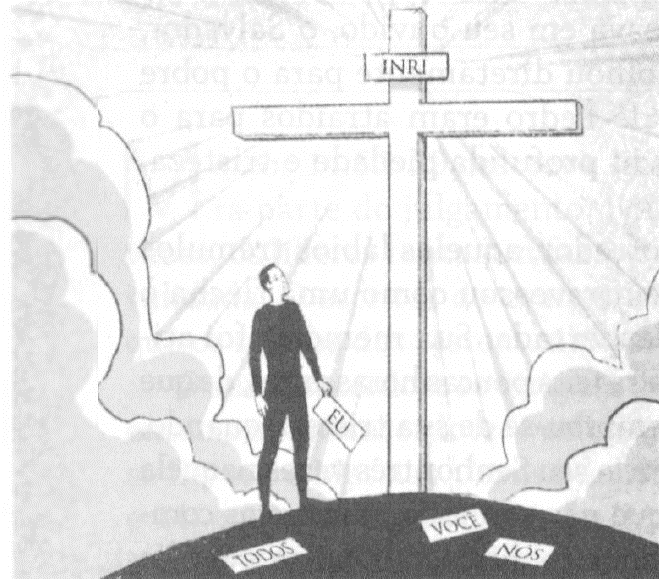 Abandonado por Deus
Quarta
PERGUNTAS:
LIÇÃO 12
4. Quais são as únicas palavras de Jesus na cruz que foram registradas em Marcos? O que a morte de Cristo significa para todos nós? Mc 15:33-41










Apesar das conspirações, os propósitos de Deus se cumpriram. Independentemente do que aconteça ao redor, temos certeza de que a bondade divina vai prevalecer?
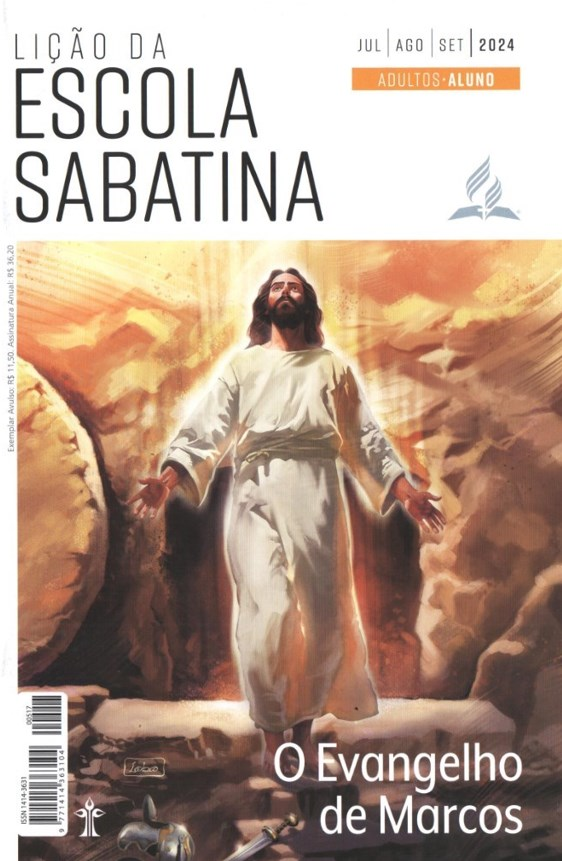 LEITURAS DA SEMANA: Mc 14; Jo 12:4-6; Rm 8:28; Êx 24:8; Jr 31:31-34; Zc 13:7
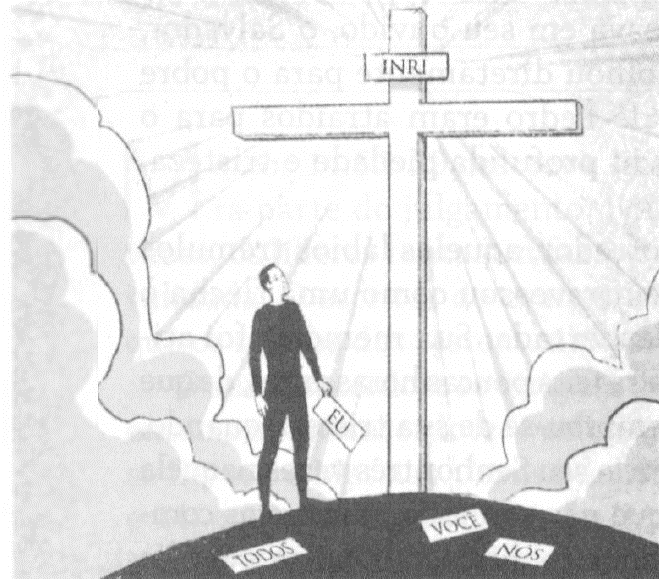 Abandonado por Deus
Quarta
COMENTÁRIOS:
LIÇÃO 12
Marcos apresenta a cruz como um lugar de profundas trevas, em termos físicos e espirituais. Uma escuridão sobrenatural desceu sobre o Calvário naquela sexta-feira, desde o meio-dia até as três horas da tarde (Mc 15:As palavras de Jesus na cruz são chamadas de “clamor do abandono”. Cristo orou, clamando a Deus, perguntando por que havia sido abandonado. Ele estava citando o Salmo 22:1. Outras referências ao mesmo salmo ocorrem em Marcos 15:24 e 29, indicando que as Escrituras estavam se cumprindo na morte de Jesus. Mesmo em meio às conspirações malignas dos homens, a vontade de Deus estava sendo cumprida.
As palavras “Eloí, Eloí” (transliteração do aramaico elahí) foram traduzidas no original grego: “Deus Meu, Deus Meu”. Seria fácil imaginar que Jesus chamou Elias (aramaico 'elahi [“Meu Deus é Yahweh”]). Esse foi o erro de alguns espectadores.
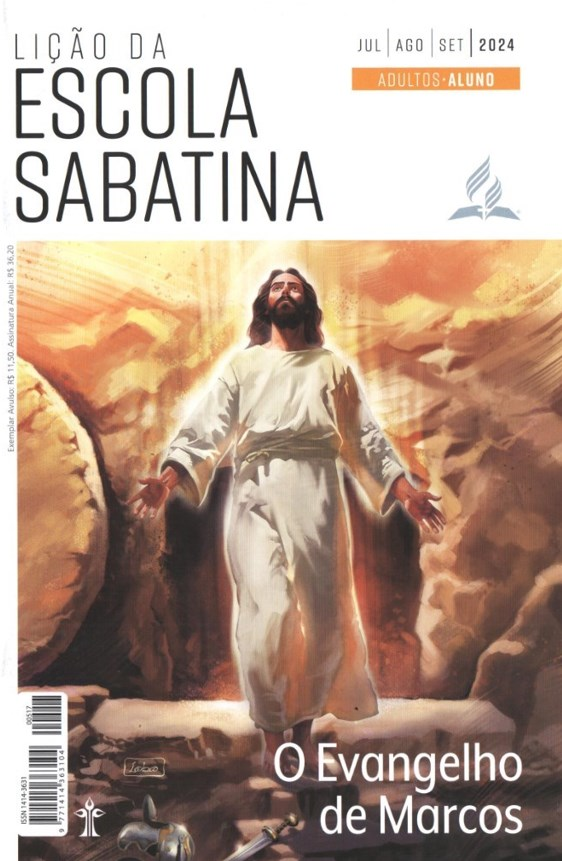 LEITURAS DA SEMANA: Mc 14; Jo 12:4-6; Rm 8:28; Êx 24:8; Jr 31:31-34; Zc 13:7
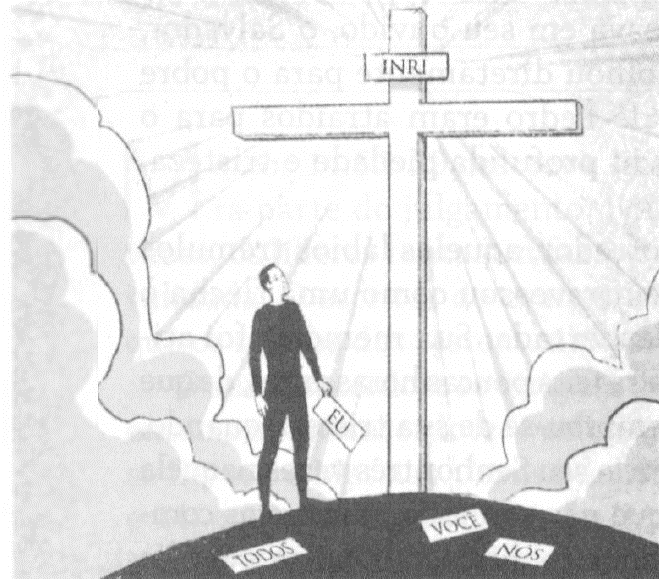 Colocado para descansar
Quinta
PERGUNTAS:
LIÇÃO 12
5. O que significa a intervenção de José de Arimateia, especialmente quando os discípulos de Jesus haviam fugido? Mc 15:42-47









É irônico que os seguidores de Jesus tenham "desaparecido" enquanto um membro do Sinédrio, o órgão que condenou Jesus, tenha se tornado um "herói" nessa história. Como ter certeza de que, em momentos cruciais, também não estaremos ausentes?
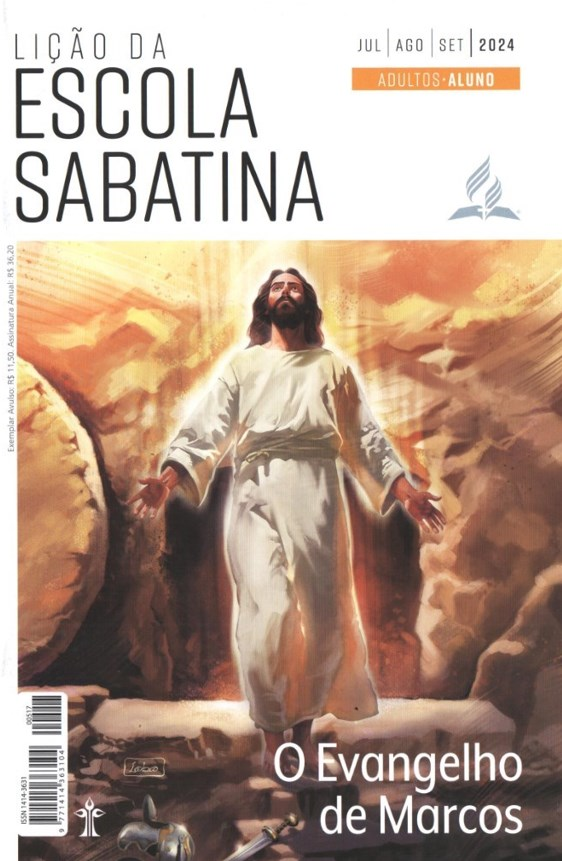 LEITURAS DA SEMANA: Mc 14; Jo 12:4-6; Rm 8:28; Êx 24:8; Jr 31:31-34; Zc 13:7
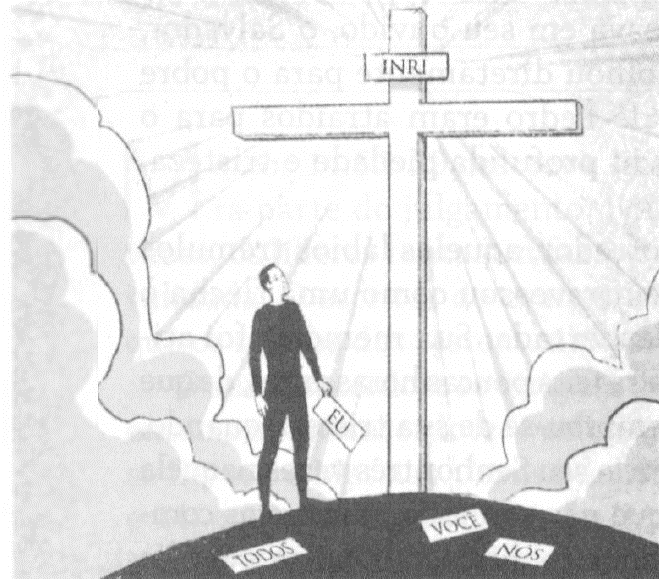 Colocado para descansar
Quinta
COMENTÁRIOS:
LIÇÃO 12
Isso é importante porque posteriormente alguns disseram que Jesus
não havia morrido na cruz, mas apenas desmaiado. O testemunho do centurião ao governador romano contraria essa afirmação. Afinal, os romanos sabiam executar criminosos. José levou uma mortalha de linho para envolver Jesus e colocou Seu corpo em um túmulo escavado na rocha, o qual era grande o suficiente para que pessoas entrassem nele (Mc 16:5). Marcos nota que, além de José de Arimatéia, duas mulheres viram o local: Maria Madalena e Maria, mãe de (outro) José. Essas duas, juntamente com Salomé, assistiram à crucifixão a distância; as três iriam ao túmulo no domingo de manhã para, segundo pensavam, completar o trabalho de embalsamar Jesus (Mc 16:1).
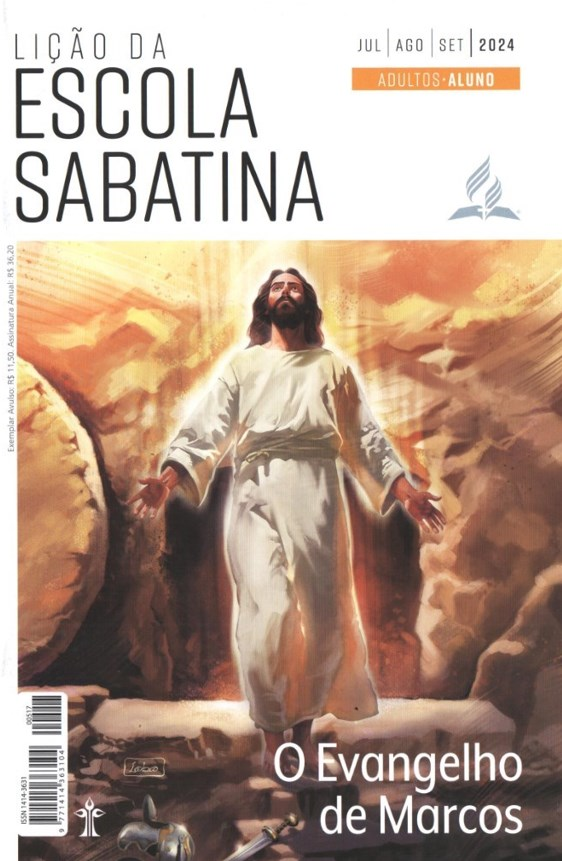 LEITURAS DA SEMANA: Mc 14; Jo 12:4-6; Rm 8:28; Êx 24:8; Jr 31:31-34; Zc 13:7
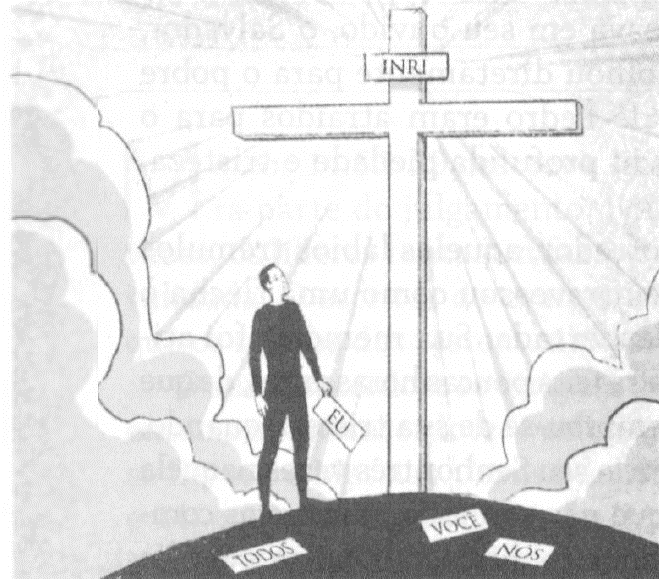 Estudo adicional
Sexta
COMENTÁRIOS:
LIÇÃO 12
“A iniquidade de todos nós foi posta sobre Cristo como nosso Substituto e Fiador. Ele foi contado como transgressor para nos livrar da condenação da lei. A culpa de todo descendente de Adão pesava sobre Ele. A ira de Deus contra o pecado e a terrível manifestação de Seu desagrado por causa da iniquidade encheram de profunda tristeza o coração de Seu Filho. [...] Não podia ver a face reconciliadora do Pai. O afastamento do rosto divino [...] penetrou em Seu coração com uma dor que nunca poderá ser bem compreendida pelo ser humano. Essa agonia era tão grande que Ele mal sentia a dor física” (O Desejado de Todas as Nações, p. 605).
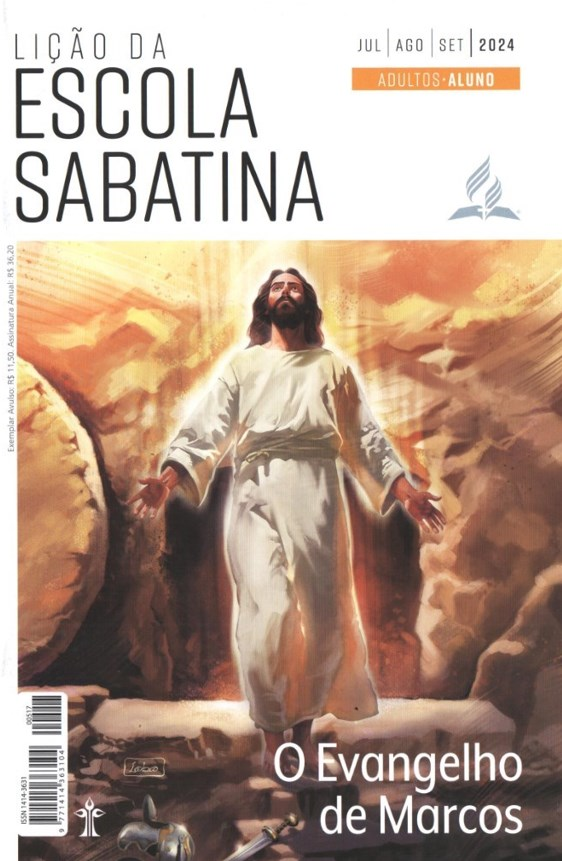 LEITURAS DA SEMANA: Mc 14; Jo 12:4-6; Rm 8:28; Êx 24:8; Jr 31:31-34; Zc 13:7
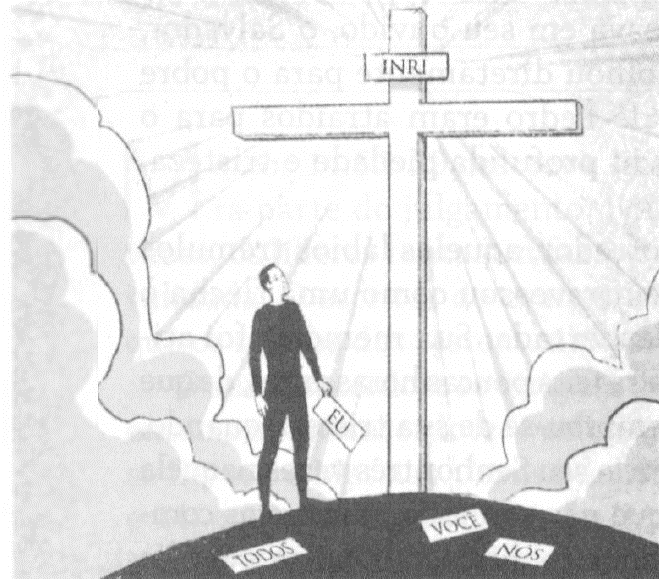 Estudo adicional
Sexta
PERGUNTAS:
LIÇÃO 12
1. A teologia da substituição era central para Ellen G. White (e para a Bíblia; ver Is 53). Qualquer teologia que diminua o papel central da substituição e da morte de Cristo em nosso lugar, recebendo em Si mesmo a penalidade pelos pecados, é uma falsa teologia. Você concorda?

2. Quem ou o que seria o “Barrabás” hoje, pedido em lugar de Jesus?

3. O que a história de José de Arimatéia nos ensina sobre não julgar pelas aparências?

4. Você consegue ensinar Daniel 9:24-27? Isso é importante?
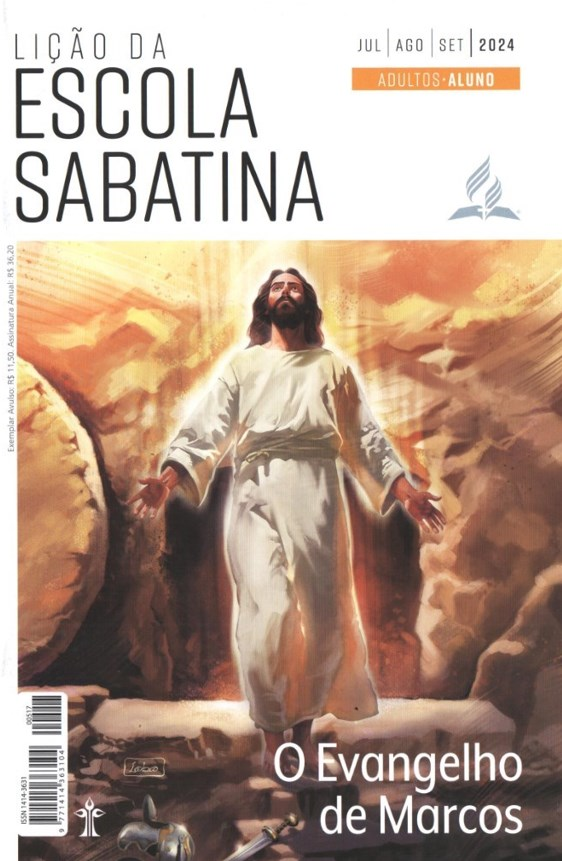 LEITURAS DA SEMANA: Mc 14; Jo 12:4-6; Rm 8:28; Êx 24:8; Jr 31:31-34; Zc 13:7